Figure 2
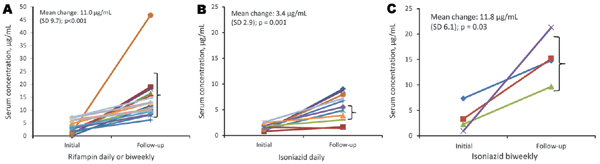 Figure 2.&nbsp;Results in patients with initial serum concentrations 2 h after medication below the expected range with follow-up levels after dose adjustment for rifampin daily or biweekly (A), isoniazid daily (B), and isoniazid biweekly (C). The median initial and follow-up doses of rifampin daily or biweekly were 600 mg and 900 mg, respectively; for isoniazid daily, 300 mg and 450 mg, respectively; and for isoniazid biweekly, 900 mg and 1,200 mg, respectively. Brackets represent expected ranges for each dose of medication.
Heysell SK, Moore JL, Keller SJ, Houpt ER. Therapeutic Drug Monitoring for Slow Response to Tuberculosis Treatment in a State Control Program, Virginia, USA. Emerg Infect Dis. 2010;16(10):1546-1553. https://doi.org/10.3201/eid1610.100374